Holistic Rating Training Requirements
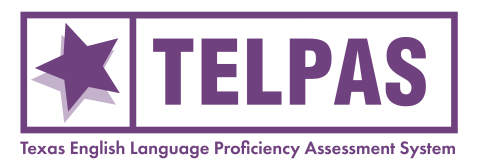 Texas Education Agency
Student Assessment Division
Topics
TELPAS Components
TELPAS Raters
Credentials
Responsibilities
New & returning rater definitions
Holistic Rating Training
Overview
Training requirements
Basic training
Calibration
2
TELPAS Components
Grades 2–12
Grades K–1
Online Tests
Holistically-rated Assessments
Listening and Speaking
Listening
Speaking
Writing
Reading
Reading and Writing
3
Raters and TELPAS Online Tests
For K–1, all four language domains are holistically rated by trained raters. 

For grades 2–12, there are two online tests for grades 2–12: listening and speaking test and reading and writing test.  If a student is eligible for a special administration in one of the test’s domains, the student will need to have a special administration in both domains (if applicable). 
For the listening, speaking, and writing domains, a special holistic administration will be completed by trained raters that have been assigned students that are eligible for a special administration in those domains. 
For the reading domain, a special administration is a paper test (regular print, large print, or braille) which will require a trained test administrator to administer the test.
4
TELPAS Raters and Verifiers
5
Rater Credentials
A teacher (including a substitute teacher) selected to rate an emergent bilingual (EB) student must 
have the student in class at the time of the spring assessment window,
be knowledgeable about the student’s ability to use English in instructional and informal settings,
hold valid Texas education credentials, such as a teacher certificate or permit, 
be appropriately trained in the holistic rating process, and
rate the student in all eligible domains.
6
[Speaker Notes: TELPAS raters may include:
  Substitute teachers
  Bilingual education teachers
  English as a second language (ESL) teachers
  Elementary general education teachers
  Special education teachers
  Gifted and talented teachers
  Teachers of enrichment subjects
  Paraprofessionals

Certified and noncertified staff members who are currently employed by the district and routinely work with students in the classroom may serve as raters only if they are trained in test security and administration procedures and sign an Oath of Test Security and Confidentiality. Noncertified staff members must be supervised, either directly or indirectly, by a certified staff member on the same campus throughout the test administration. If a noncertified staff member is responsible for a violation of test security or confidentiality, the supervising certified staff member is subject to penalty

TELPAS ratings reflect the ability of students to understand and use English during content area instruction. Therefore, teachers who have EB students in content area classes are integral to the assessment.

Districts are encouraged to provide TELPAS rater training to as many new teachers as possible. TELPAS rater training helps teachers use the PLD component of the ELPS effectively.

Training more rather than fewer teachers also helps districts ensure that they can effectively meet TELPAS rating needs in the spring should there be unforeseen changes in student schedules or teaching assignments.]
TELPAS Rater Responsibilities
A student’s TELPAS rater is the person designated by the district as the official rater of the student’s English language proficiency.

A rater must rate the student in all domains for which the student is eligible. It is not permitted for a student to have one rater for some domains and another rater for other domains.
7
[Speaker Notes: For example, it is not permitted for one rater to have the responsibility of rating the speaking domain while another rater has the responsibility for rating the writing domain.]
New Raters: K–1 and 2–12 Training Requirements
8
[Speaker Notes: Raters who complete K–1 training but not 2–12 training will be new raters if they switch to 2–12, and vice versa. Training for K–1 and 2–12 are separate trainings because of differences in the tested components and rating rubrics (PLDs).

“Completed” means that the rater took all required training. It does not necessarily mean that the rater was successful in meeting training requirements.]
Returning Raters: K–1 and 2–12 Training Requirements
9
New and Returning Raters
10
Holistic Rating Training
It is recommended that districts and campuses determine in the fall who their spring TELPAS raters will be.

A training flowchart is provided on the next slide.
11
[Speaker Notes: It is recommended that campus personnel identify all EB students early in the school year in order to determine which teachers would benefit from fall ELPS training and which teachers will need to be trained as TELPAS raters. 

Grades 2-12 teachers, who serve EB students that are eligible for a special holistic administration in listening, speaking, and/or writing, will need to train and calibrate before rating students in the applicable domains.]
Grades K–12 Holistic Rating Training Flowchart
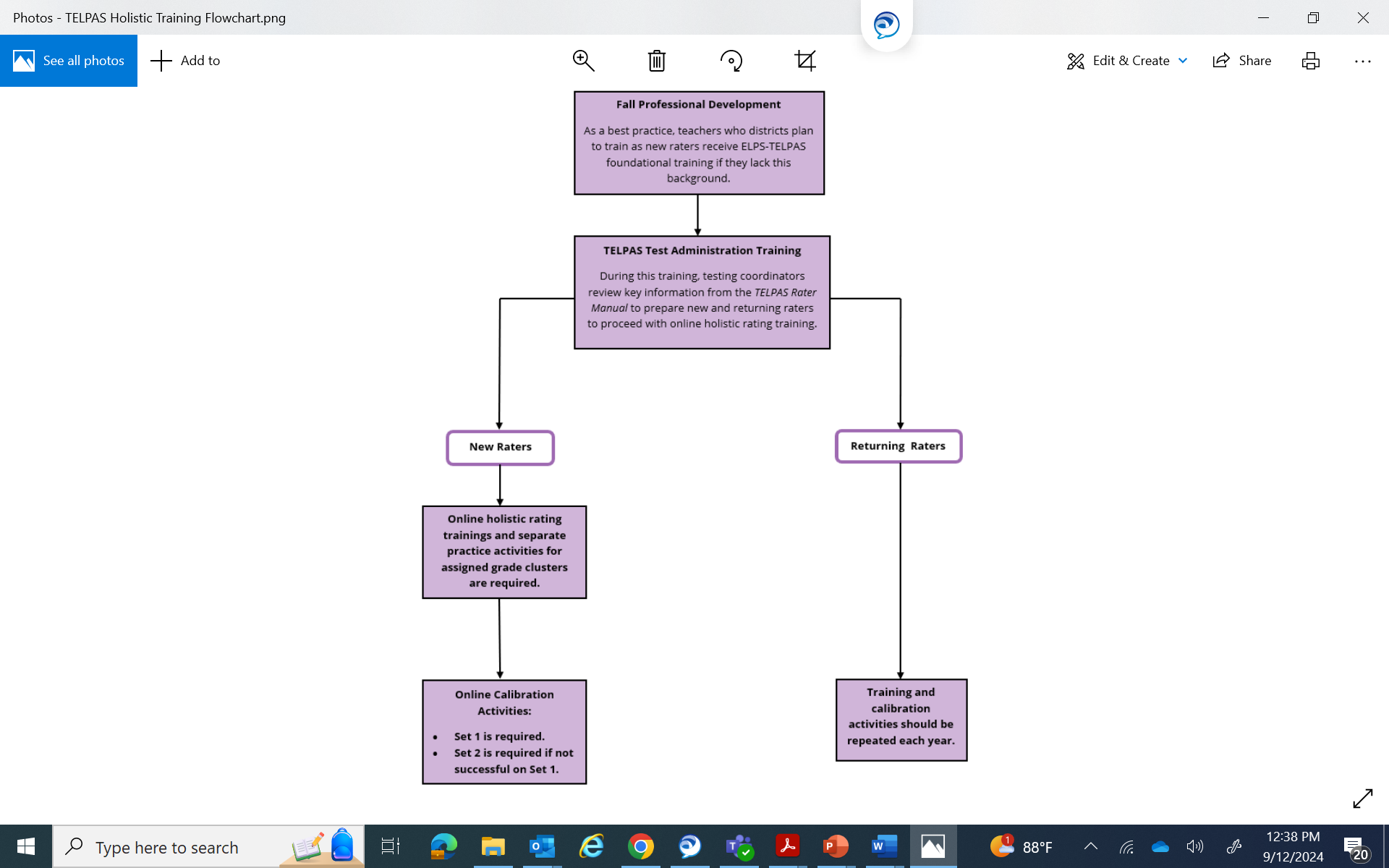 The Holistic Rater Training Flowchart and additional information on rater training can be found in the TELPAS Rater Training section of the District and Campus Coordinator Resources (DCCR). 
Information on holistic administrations will be posted in the Holistic Administrations section of the DCCR, the TELPAS Rater Manual and I the Test Administration Information (TAI), which all are only available online.
12
[Speaker Notes: Teachers unfamiliar with the ELPS and/or TELPAS should receive foundational training in the fall as a best practice. Spring training of new TELPAS raters will be a smoother process for teachers who already have this foundation.
Summary of Spring Rater Training Process:
In the spring, new raters in grades K-1 complete an online basic training course, which includes a training module for each language domain – listening, speaking, reading, and writing. There is one practice rating activity accompanying the training in which each language domain is represented. 
For special holistic administrations of Listening, Speaking, and/or Writing, new raters in grades 2-12 complete the online basic training course and a practice rating activity in the applicable domain/s (listening and speaking are one practice activity and writing is a separate practice activity). 
All new raters complete calibration activities to ensure that they are prepared to apply the PLD rubrics consistently and accurately. 
Returning raters have the option of reviewing the online basic training course, if desired, before completing calibration activities. Returning raters should –recalibrate annually to ensure that they are prepared to apply the PLD rubrics consistently and accurately. At his or her discretion, a campus coordinator can require calibration and additional training requirements.
There are two sets of calibration activities. For K-1 each set contains 10 students. Each language domain is represented in each set. For 2-12 writing, each set contains 10 writing collections. For 2-12 listening and speaking, each set contains 3 listening and 3 speaking student profiles. Raters successful on the first set do not calibrate further.
Only individuals who do not rate accurately enough on the first set will complete the second set. 
Individuals not successful on the second set will either not be used as raters (a district decision) or will be provided rater support in accordance with test administration regulations.
The following slides review and provide details about the training process.]
TELPAS Key Dates for Holistic Rater Training and Administrations
*Applicable for 2–12 raters with students with special holistic administration(s).
13
TELPAS Rater Training and Calibration Sets in LMS
Rater training is on the Learning Management System (LMS).


Educators can click on the LMS index card on the Texas Assessment webpage.
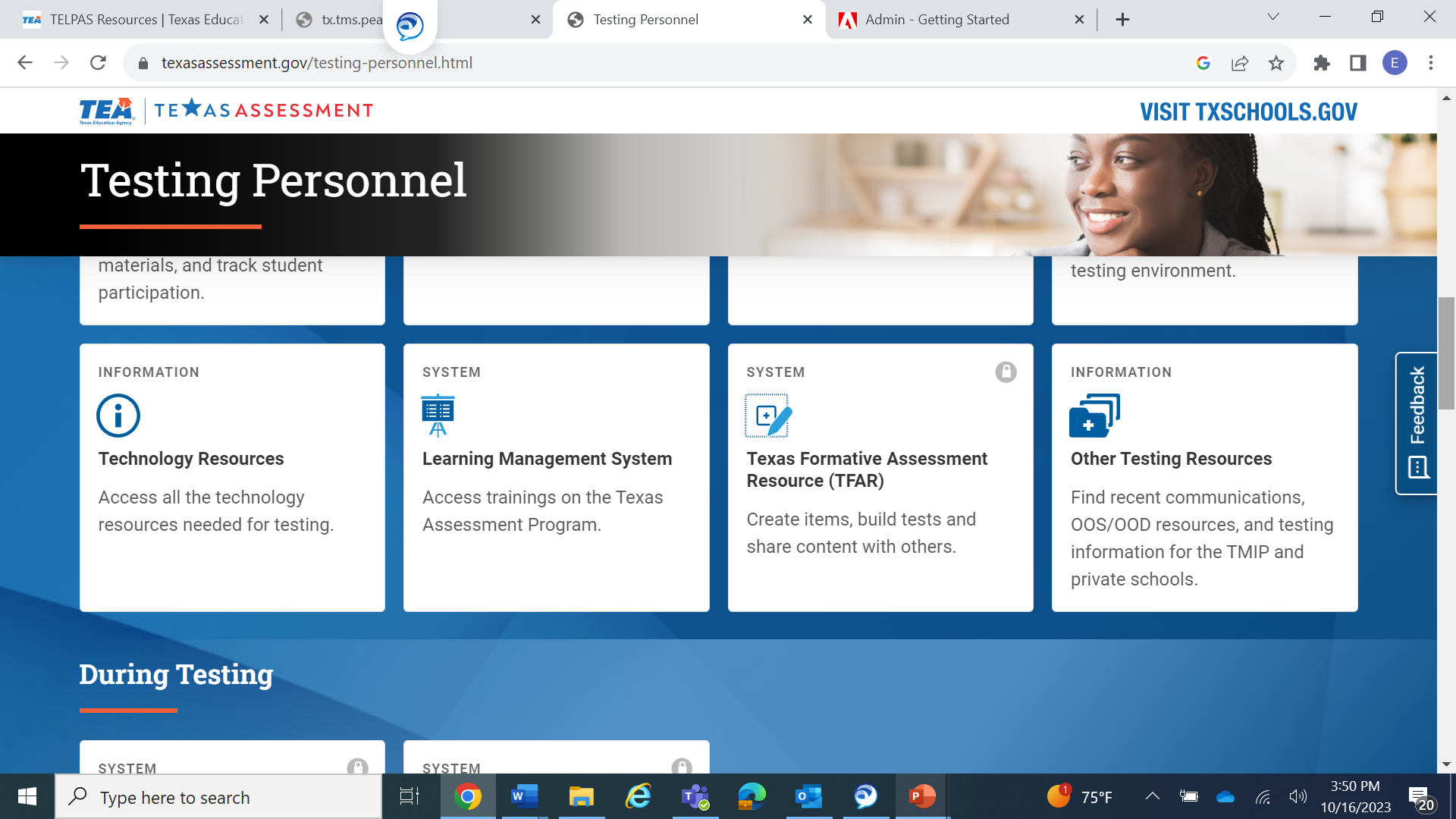 14
TELPAS Rater and Assembling and Verifying Training Modules (Optional)
The TELPAS rater and assembling and verifying training modules will still be available in the LMS. Grades 2–12 writing collections are only required for students with a special holistic administration for writing.
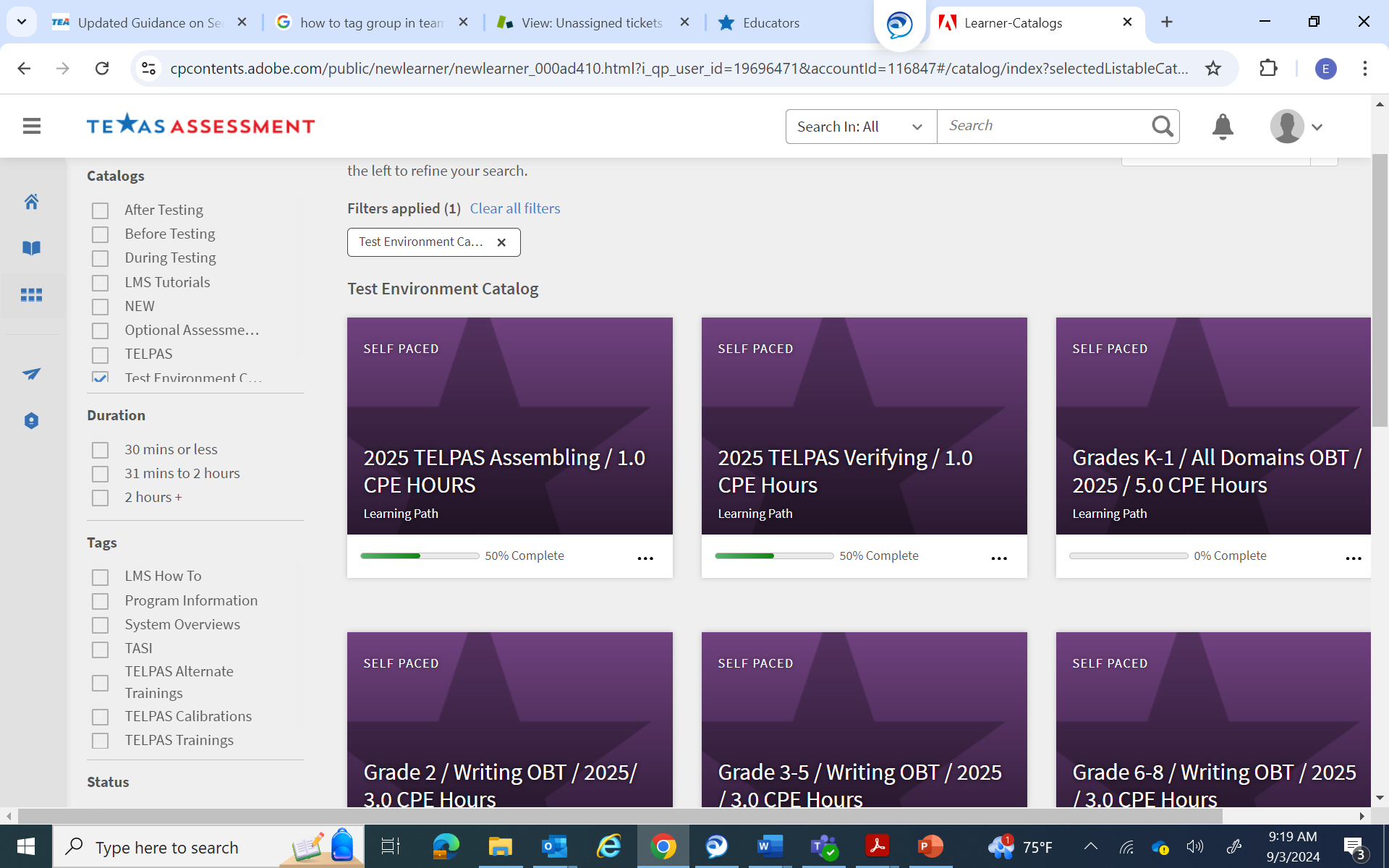 15
TELPAS Administration Procedures Training
Raters are required to receive training in test security and administration procedures and are responsible for signing a test security oath and complying with state assessment requirements. 
As part of TELPAS administration procedures training, holistic rating training requirements are reviewed with raters, as well as information about how to access the online training and calibration components in the LMS.
In addition, for 2–12 raters that will be conducting a special holistic administration for writing, raters should receive training on assessment procedures such as how to assemble writing collections, how to record students’ proficiency ratings, etc.
16
[Speaker Notes: Testing personnel are required to receive training in test security and administration procedures and are responsible for complying with state assessment requirements. In addition, testing personnel must receive training at least once in testing policies and procedures specific to each administration and, if applicable, training related to security protocols for authorized viewing of state assessments. Annual test administration training is strongly encouraged, especially for policies and practices that have changed. In addition, campus coordinators, at their discretion, may require annual training for staff.]
Online Basic Training
The online basic training (OBT) course is for new raters. 
It provides instruction on using the PLD rubrics and gives raters practice rating students. 
There are separate courses for K–1 and 2–12.
Grades 2–12 OBT courses are for raters that will be rating students eligible for a special holistic administration in listening, speaking, and/or writing.
17
[Speaker Notes: Returning raters have the option of reviewing the online basic training course, if desired, before completing calibration activities.]
Online Calibration
Online calibration is required for new raters. 

Raters have two opportunities to calibrate on the assigned grade cluster. 

Returning raters should re-calibrate annually to ensure that they are prepared to apply the PLD rubrics consistently and accurately.
18
Training and Calibration Grade Clusters
Raters must know their assigned grade cluster to select the appropriate online training.

Raters should consult with their campus coordinator if they are unsure of their assigned cluster.

Grade Clusters
Grades K–1
Grade 2      	
Grades 3–5	
Grades 6–8	
Grades 9–12
19
[Speaker Notes: Raters need to be careful to select the appropriate cluster.
K–1
The K–1 online basic training course and calibration activities are separated from the other grade clusters in the online system.
2–12
Before beginning the online basic training course or calibration, raters in grades 2-12 will choose the appropriate grade cluster in order to complete the appropriate training course and/or calibration.]
Raters with Students in Multiple Grade Clusters, Grades 2–12
New raters are required to train and calibrate in the cluster in which they have the most EB students. 
As a best practice, these raters should also review online basic training course practice activities in the additional cluster(s).
Example: A grade 2–5 ESL teacher has most of her EB students in grade 3. She must complete the training course and calibration in grades 3–5. As a best practice, she should review the online practice activities for grade 2 to check her readiness to apply the rubrics appropriately.
20
[Speaker Notes: These instructions apply to both online basic training and calibration for new raters. 

Example: A grade 2–5 ESL teacher has most of her EB students in grade 3. She must complete the training course and calibration in grades 3–5. As a best practice, she should review the online practice activities for grade 2 to check her readiness to apply the rubric appropriately.

Please note that campus coordinators, at their discretion, can implement additional requirements for 2–12 raters of writing collections.]
Raters with Students in Multiple Grade Clusters that Include Grades K–1
Because of differences in the instructional content and rating rubrics, new raters must complete training and calibration for K–1 and at least one other cluster in 2–12. 
Raters with more than one additional cluster should train in the cluster in which they have the most EB students. 
As a best practice, these raters should also review online basic training course practice activities in the additional cluster(s).
Example: A grade 1–3 ESL teacher has most of his EB students in grade 2. He must complete the training course and calibration in grades K–1 and 2. As a best practice, he should review the online practice activities for grades  3–5 to check his readiness to apply the rubrics appropriately for his 3rd grade students.
21
[Speaker Notes: These instructions apply to both online basic training and calibration. 

Example: A grade 1–3 ESL teacher has most of his EB students in grade 2. He must complete the training course and calibration in grades K–1 and 2. As a best practice, he should review the online practice activities for grades 3–5 to check his readiness to apply the rubrics appropriately for his 3rd grade students.

Please note that campus coordinators, at their discretion, can implement additional training requirements.]
When and where do raters take the online basic training course?
Depending on campus arrangements, raters may either complete the online basic training course during school hours, after school, or on weekends. 
The LMS allows raters to access online training from any computer that meets the minimum system requirements.
It is a violation of state assessment procedures to record, discuss, or share answers to the rating practice and calibration activities. Prior to beginning online training or calibration, educators will read an online statement and affirm that they will complete the rating activities independently.
22
[Speaker Notes: It is a violation of state assessment procedures to record, discuss, or share answers to the rating practice and calibration activities. Prior to beginning online training or calibration, educators will read an online statement and affirm that they will complete the rating activities independently.]
What resources do raters need for training?
It is a violation of state assessment procedures to record, discuss, or share answers to the rating practice and calibration activities. Prior to beginning online training or calibration, educators will read an online statement and affirm that they will complete the rating activities independently.
23
[Speaker Notes: It is a violation of state assessment procedures to record, discuss, or share answers to the rating practice and calibration activities. 
Prior to beginning online training or calibration, educators will read an online statement and affirm that they will complete the rating activities independently.]
What resources do raters need to rate students?
24
[Speaker Notes: It is a violation of state assessment procedures to record, discuss, or share answers to the rating practice and calibration activities. 
Prior to beginning online training or calibration, educators will read an online statement and affirm that they will complete the rating activities independently.
Refer to the DCCR for more information about a special administration of an online test.]
When and where do raters complete calibration?
New raters and returning raters required to calibrate by their campus testing coordinator, must complete calibration in a monitored session that has been established by the campus or district. 
Monitored calibration sessions may take place during the school day, after school, or as part of professional development. Most raters will need 1–2 hours to complete a calibration set.
It is a violation of state assessment procedures to record, discuss, or share answers to the rating practice and calibration activities. Prior to beginning online training or calibration, educators will read an online statement and affirm that they will complete the rating activities independently.
25
[Speaker Notes: It is a violation of state assessment procedures to record, discuss, or share answers to the rating practice and calibration activities. 
Prior to beginning online training or calibration, educators will read an online statement and affirm that they will complete the rating activities independently.]
Why is calibration necessary?
Calibration helps ensure that raters have adequate training, including ample practice and feedback, before they assess their students in the spring. 
Calibration ensures that raters clear their heads and consider only the elements of student performance included in the PLDs.
Calibration supports assessment validity and reliability and is an important part of holistically scored assessment processes.
26
[Speaker Notes: Standardized testing programs include processes to ensure that all individuals assessing students interpret the scoring rubrics the same way. Scorers of written compositions for the STAAR program as well as scorers of the online speaking and writing constructed responses for the TELPAS program complete calibration activities.

Calibration is a necessary aspect of administering a holistically scored assessment. When holistic assessment processes are used, even the most experienced scorers need to make sure they are calibrated to score accurately.

Over time, calibration activities serve to give raters more examples that help expand their knowledge and help them rate students who are near the border between two proficiency levels or who exhibit less typical language characteristics.]
Preparing for Calibration Sets
New raters must complete the online basic training course before attending a calibration session. 
All raters have the option to review the online basic training course, which includes practice rating activities, before attending a monitored calibration session.
27
[Speaker Notes: Please note that campus coordinators, at their discretion, can implement additional requirements for 2–12 raters of writing collections.]
Monitored Calibration Sessions
All raters must have received administration procedures training prior to attending a calibration session and must have a signed oath on file. A roster of participants in each session will be maintained.
Raters will be given a passcode by the session proctor in order to access calibration.
Raters will need a copy of the PLDs.
28
[Speaker Notes: Session proctors should ensure they have the correct passcode before beginning a monitored session. 

District testing coordinators will provide passcodes to campus testing coordinators and calibration proctors, as necessary.]
Monitored Calibration Sessions (continued)
Notes taken during calibration should be done on scratch paper. The scratch paper must be turned in to the proctor at the end of the calibration session and destroyed, even if calibration will be completed in more than one sitting. 
Raters will need to complete calibration activities individually within the monitored group session. Therefore, the use of headphones is required.
29
Monitored Calibration Sessions (continued)
Raters must begin calibration with set 1. If successful, a certificate will be available in the LMS on the Completed Trainings page. The certificate should be printed and turned into the proctor. 
If raters are unsuccessful on set 1, they will be notified by the testing coordinator when a monitored session for set 2 will be held. 
After completing a calibration set, raters immediately see their results and annotations explaining the correct ratings.
Raters will need 1–2 hours to complete a calibration set. A calibration set may be completed in more than sitting. However, a district/campus must implement security measures to maintain confidentiality.
30
[Speaker Notes: The LMS will save educators’ certificates from year to year. Certificates will still be available to print immediately after successful course/calibration completion. As best practice, it is still recommended that educators print and keep a copy of their certificates.]
Will raters be able to refer to any resources during calibration activities?
Yes, raters may use a clean copy of the rating rubrics (PLDs). Raters should also have access to scratch paper.
At the end of each monitored calibration session, all notes taken by raters must be turned in to the proctor and destroyed, even if calibration is completed in more than one sitting.
31
[Speaker Notes: Raters do not need a copy of the manual to complete practice and calibration activities. If a rater prints a copy of the online PLDs, proctors must ensure that NO notes from the practice activities are recorded in the manual.  

At the end of each calibration session, all notes taken by raters must be given to the proctor and destroyed, even if the monitored calibration activities will be completed in more than one sitting.]
How many students must be rated successfully?
For K–1, each set contains 10 students to be rated. You must rate at least 7 out of 10 students correctly within a set to demonstrate sufficient calibration.
For 2–12 listening and speaking, each set contains 6 student profiles to be rated.  You must rate at least 4 out of 6 students correctly within a set to demonstrate sufficient calibration. 
For 2–12  writing, each set contains 10 writing collections to be rated. You must rate at least 7 out of 10 students correctly within a set to demonstrate sufficient calibration.
32
Recap of Calibration Process
Calibration is conducted in monitored sessions.
A passcode is required to access calibration. 
There are 2 calibration sets.
Raters who successfully calibrate on set 1 are done.
Raters who do not successfully calibrate on set 1 must complete set 2. 
Certificates must be printed and turned in to the proctor.
33
[Speaker Notes: Raters that are not successful on a calibration set may review the set and annotations upon completion of the set. Raters are NOT allowed to return to the completed calibration set after leaving the monitored calibration session in which the set was completed.]
What happens if a rater is unsuccessful in calibrating?
Two outcomes are possible for individuals who complete the calibration activities but are not successful:
The district may choose not to assign the individual to be a TELPAS rater.
If the individual is needed to serve as a rater, the district must implement rater support procedures to ensure that the rater’s students are evaluated consistent with the rating rubrics.
Individuals are not authorized to serve as raters unless they complete all required training components.
34
Course and Calibration Certificates
After completing the modules and practice activities for the K–1 or 2–12 online basic training course or the appropriate Assembling and Verifying Writing Collections course and practice, a certificate of completion will be available on the rater’s Badges section in the LMS. 

After you have successfully calibrated, go to the Completed Trainings page of the LMS to access your certificate. Print a copy and turn it in to the session proctor.
35
[Speaker Notes: Continuing professional education (CPE) credit hours will be indicated on the training certificates. Five CPE credit hours will be available for completing the K-1 online basic training course and practice. Three CPE hours will be given for the 2-12 online basic training course and practice. Two CPE hours will be provided for successful calibration. For calibration, raters will receive a certificate only if they calibrate successfully. One CPE hour will be given for completion of the Assembling or Verifying course and practice. 

It is important for raters to keep their training certificates and submit copies to testing coordinators or session proctors as proof of completed training.]
Disclaimer
These slides have been prepared by the Student Assessment Division of the Texas Education Agency.

If any slide is amended or revised for local use, please remove the TEA logo and TEA footer on each slide. You may have to use the slide master to remove them.
36